Najnovije tendencije korupcije u Srbiji
Boris Begović
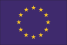 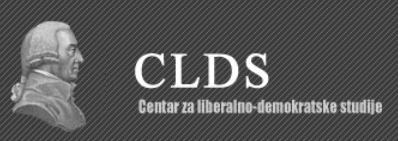 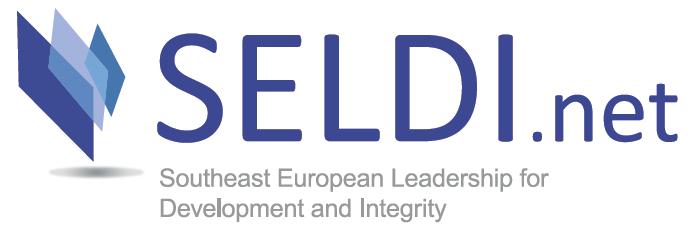 THIS PROJECT IS FUNDED BY
 THE EUROPEAN UNION
Medotodologija istraživanja
Anketa na 1.000 građana
Ista anketa sprovedena 2001, 2002, 2014. i 2016. godine
Od svih odgovora na pitanje napravljeno 7 indeksa:
i1  Prihvatljivost korupcije 
i2  Podložnost korupciji 
i3  Korupcijski pritisak 
i4  Uključenost u korupcijske radnje 
i5  Raširenost korupcije 
i6  Efikasnost korupcije u praksi 
i7  Očekivanja po pitanju korupcije 	
Istraživanje se dominantno bavi sitnom, administrativnom korupcijom
Po vašem mišljenju, koliki je stepen rasprostranjenosti  korupcije u sledećim institucijama?
Neki faktori korupcije
Prihvatljivost korupcije
Tolerancija prema korupciji
Podložnost korupciji
Ukoliko biste imali neki važan problem i da vam je službenik direktno tražio novac da bi ga rešio, šta biste vi učinili?
Korupcijski pritisak
Da li su od vas tražili mito?
Uključenost u korupcijske radnje
Da li ste dali mito?
Raširenost korupcije
Raširenost korupcije u Srbiji
Očekivanja u pogledu korupcije
U pogledu korupcije u Srbiji, koje je od sledećih mišljenja bliže vašem?
Zaključak
Po svemu sudeći, ostvaren je značajan napredak u prethodnih 15 godina u borbi sa administrativnom korupcijom 
broj ispitanika koji su dali mito je smanjen sa preko 45% u 2002. na oko 20% u 2016. godini
Po svemu sudeći, to je u najvećoj meri rezultat mnogo manje učestalog kontakta sa administracijom, ali je i korupcioni pritisak niži
Dobro je što ispitanici u mnogo većoj meri veruju da se korupcija može ograničiti.
Po vašem  mišljenju, u kom stepenu je korupcija raširena u sledećim zemljama?
Korupcijski pritisak i uključenost u korupciju
Korumpiranost vlasti, 2014